Непредельные углеводороды Алкены.
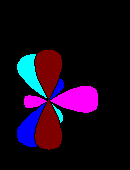 Определение:
Алкены – это непредельные углеводороды с общей формулой CnH2n,в молекулах которых между атомами углерода имеется одна двойная связь.
Пример .                 CH2 = CH2     (C2H4)
                           CH3 – CH =CH –CH3   (C4H8)
Атомы углерода при двойной связи  находятся в состоянии sp2 –гибридизации.
Номенклатура алкенов.
Названия углеводородов ряда  этилена образуются путем изменения суффикса –ан соответствующего предельного углеводорода на –ен или – илен.

CH3─ CH3 →CH 2=CH2
Этан          этен или этилен
CH3─ CH2 ─CH3 → CH2 =CH ─CH3
Пропан       пропен или пропилен
Гомологический ряд алкенов
Изомерия и номенклатура.
1.Изомерия положения двойной связи ( π-связи) .
Так из формулы бутана можно вывести формулы двух  непредельных изомеров:
                         СH3 – CH2 – CH2 – CH3 
                          ⁄                             \
          1        2       3        4                1        2        3       4
         CH2 =CH – CH2 – CH           CH3 – CH = CH – CH3
            бутен-1                                   бутен-2
Пространственная изомерия.
Так например , из-за двойной связи в молекулах алкенов атомы и группы атомов (радикалы ) не могут свободно вращаться вокруг своей оси .Поэтому они в пространстве могут располагаться в двух разных положениях  по отношению к двойной связи.
                              СH3 – CH = CH – CH3
                                                       ⁄                  \                                  
              CH3            CH3                                      CH3       H
                   \                ⁄                                                      \              ⁄
                      C =C                                    C = C
             ⁄          \                                    ⁄     \
        H              H                             H          CH3   
        бутен-2 ( цис- форма )         бутен-2 ( транс- форма)
Получение алкенов.
1.Термический крекинг  алканов при 400-700 oС:
                   C8H18 ––> C4H8 + C4H10; 
                  октан         бутен        бутан
2.Дегидрирование алканов :  C4H10 ––> C4H8 + H2; (t, Ni)
                                               бутан        бутен
3. Дегидратация спиртов :                                                                    С2Н5ОН ––> С2Н4 + Н2О       (при нагревании в присутствии концентрированной серной кислоты)
.
Реакции присоединения по месту разрыва двойной связи.
1.Реакция гидрирования.         CH2 =CH2  +H2 → CH3 −CH3 
                                                                     Этен                    Этан
2.Реакция галогенирования.   CH2 =CH2 + Cl2 → CH2Cl – CH2Cl
                                                            Этен                            1,2 - дихлорэтан
3 Реакция гидратации.             CH2 = CH2   + HOH → CH3 – CH2OH
                                                                   этен                      этанол
4.Реакция гидрогалогенирования .  СH2 = CH2 + HCl→CH3- CH2Cl
                                                      этен                      хлорэтан
В случае несимметричной  молекулы  алкена :
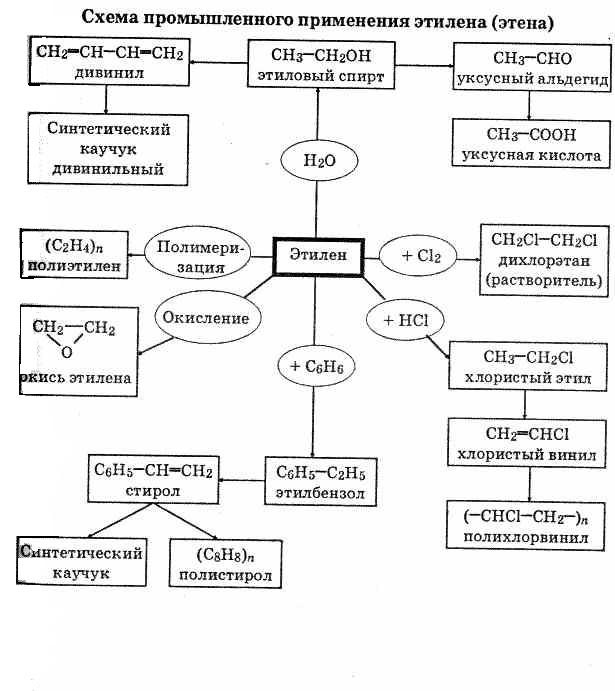